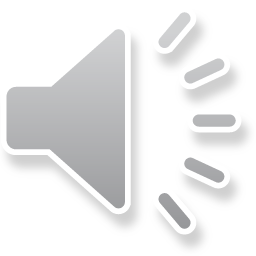 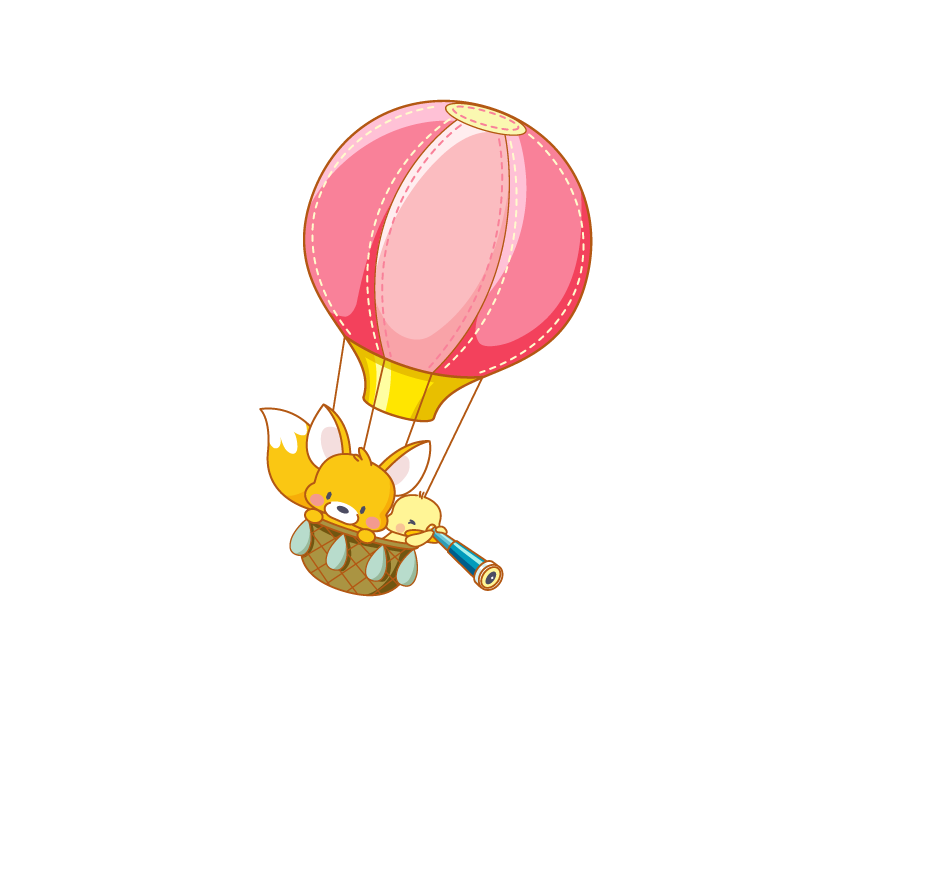 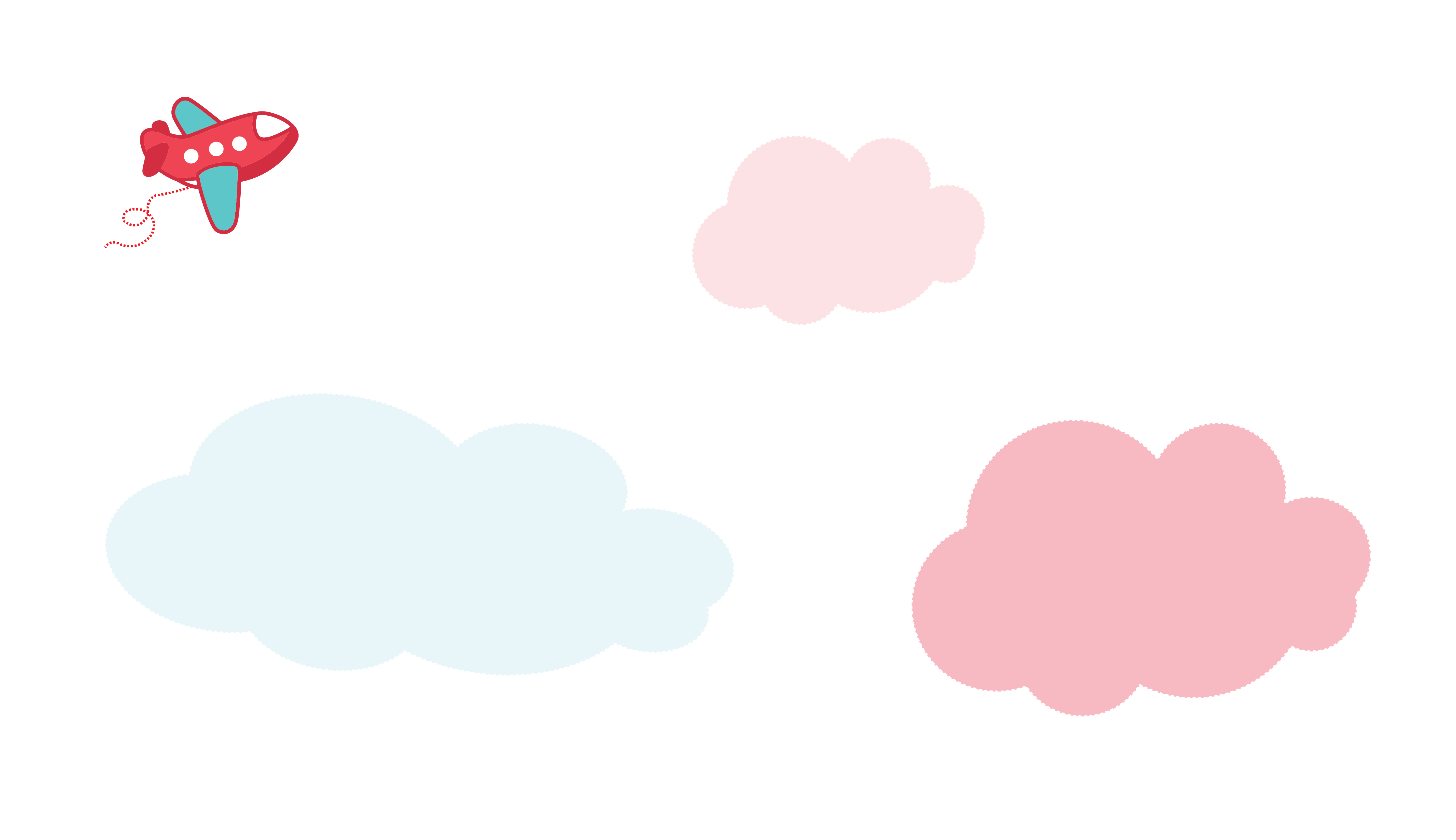 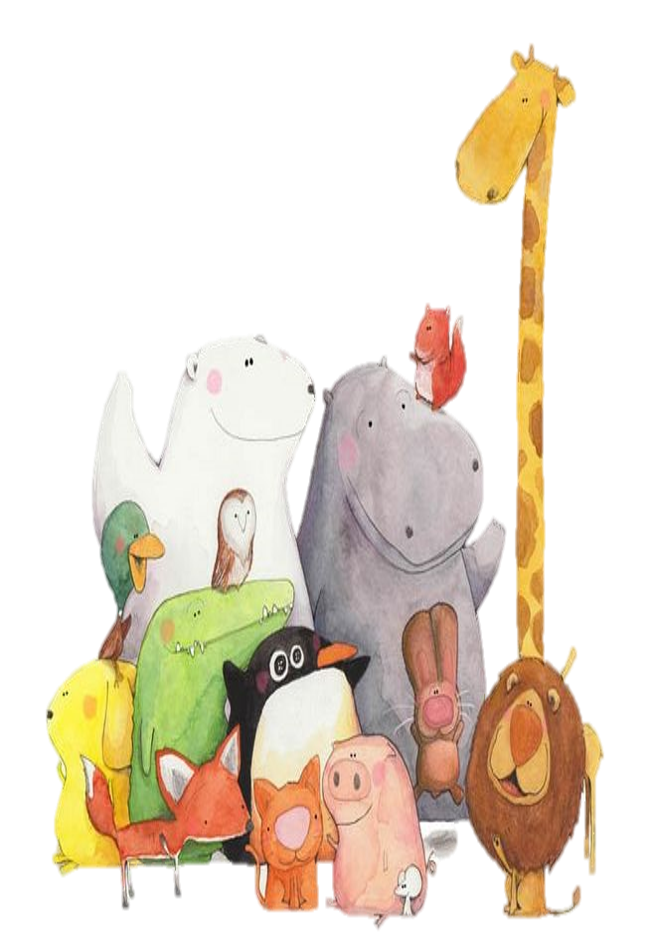 Tập viết chữ Q hoa
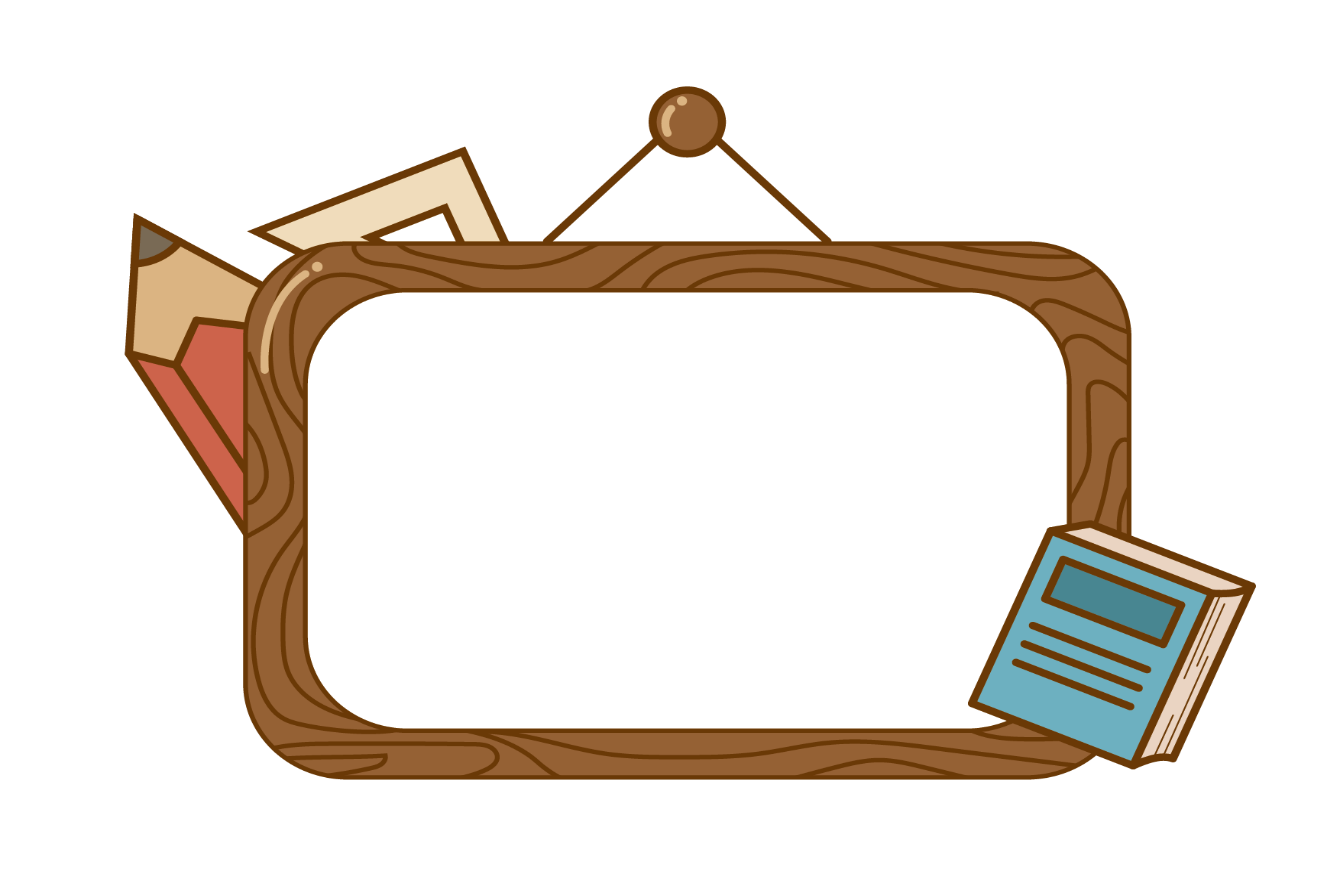 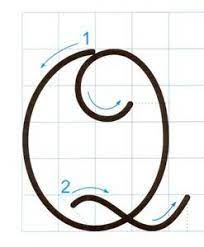 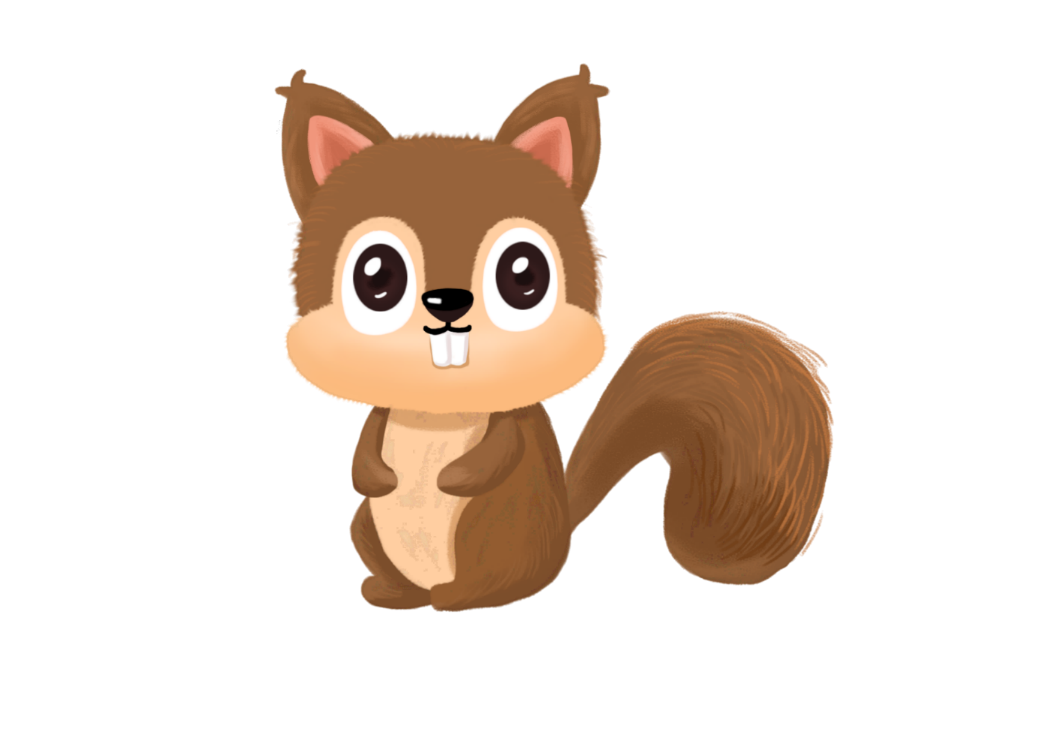 Quan sát và nêu chiều cao, độ rộng của chữ hoa Q?
Chữ hoa Q gồm mấy nét?
[Speaker Notes: Bài giảng thiết kế bởi: Nguyễn Thị Tuyết Nga – TH Mai Động – Hoàng Mai – HN.]
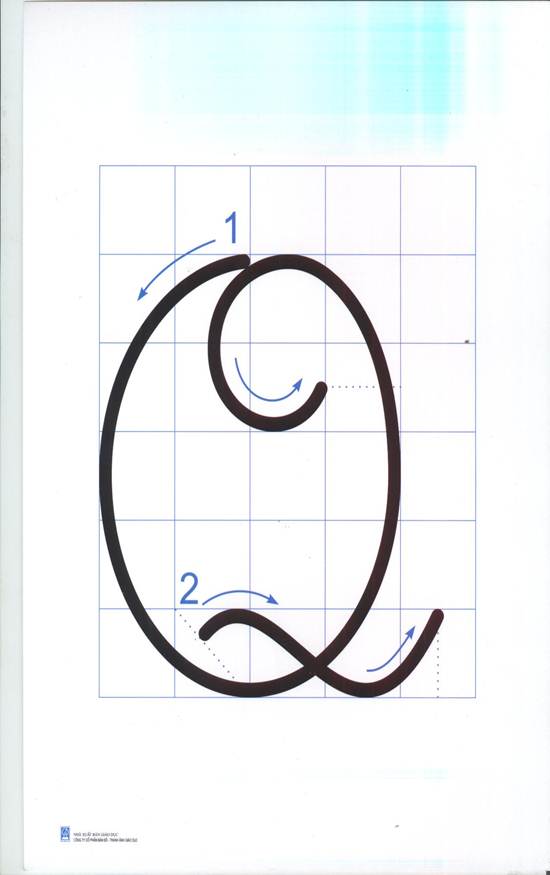 4 ô li rưỡi
5 ô li
Chữ hoa Q viết hoa cỡ vừa cao mấy li ?
[Speaker Notes: Giới thiệu khái quát về chữ hoa Q]
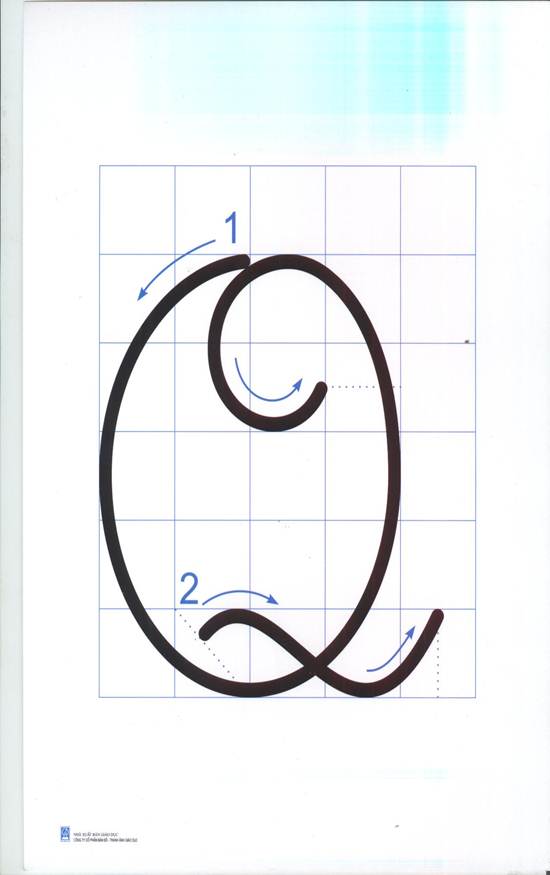 Chữ hoa Q có nét nào giống với chữ cái viết hoa đã học?
[Speaker Notes: So sánh với chữ hoa giống]
Cách viết:
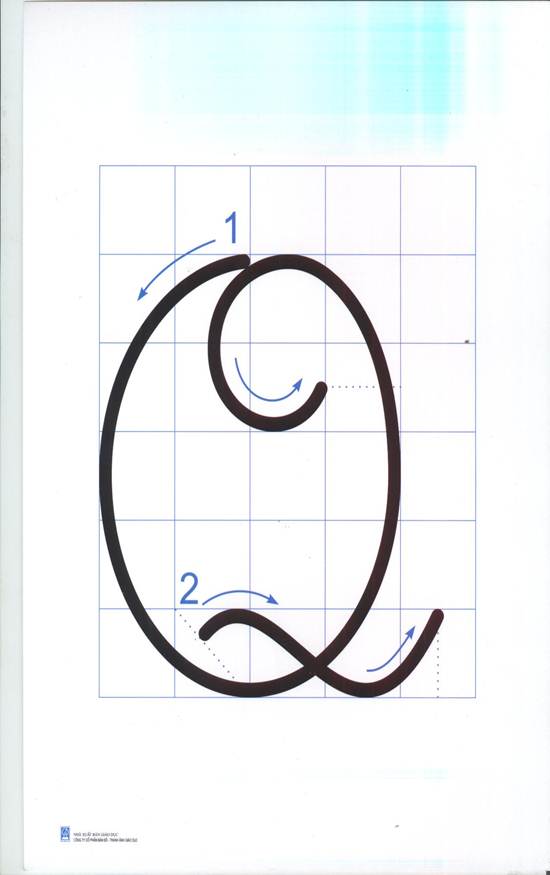 Nét 1: Điểm đặt bút trên đường kẻ 6, đưa bút sang trái, viết nét cong, phần cuối lượn vào trong bụng chữ, dừng bút ở trên đường kẻ 4.
Nét 2: Từ điểm đặt bút của nét 1, lia bút xuống gần đường kẻ 2, viết nét lượn ngang từ trong lòng chữ ra ngoài, dừng bút trên đường kẻ 2.
[Speaker Notes: Cách viết chi tiết]
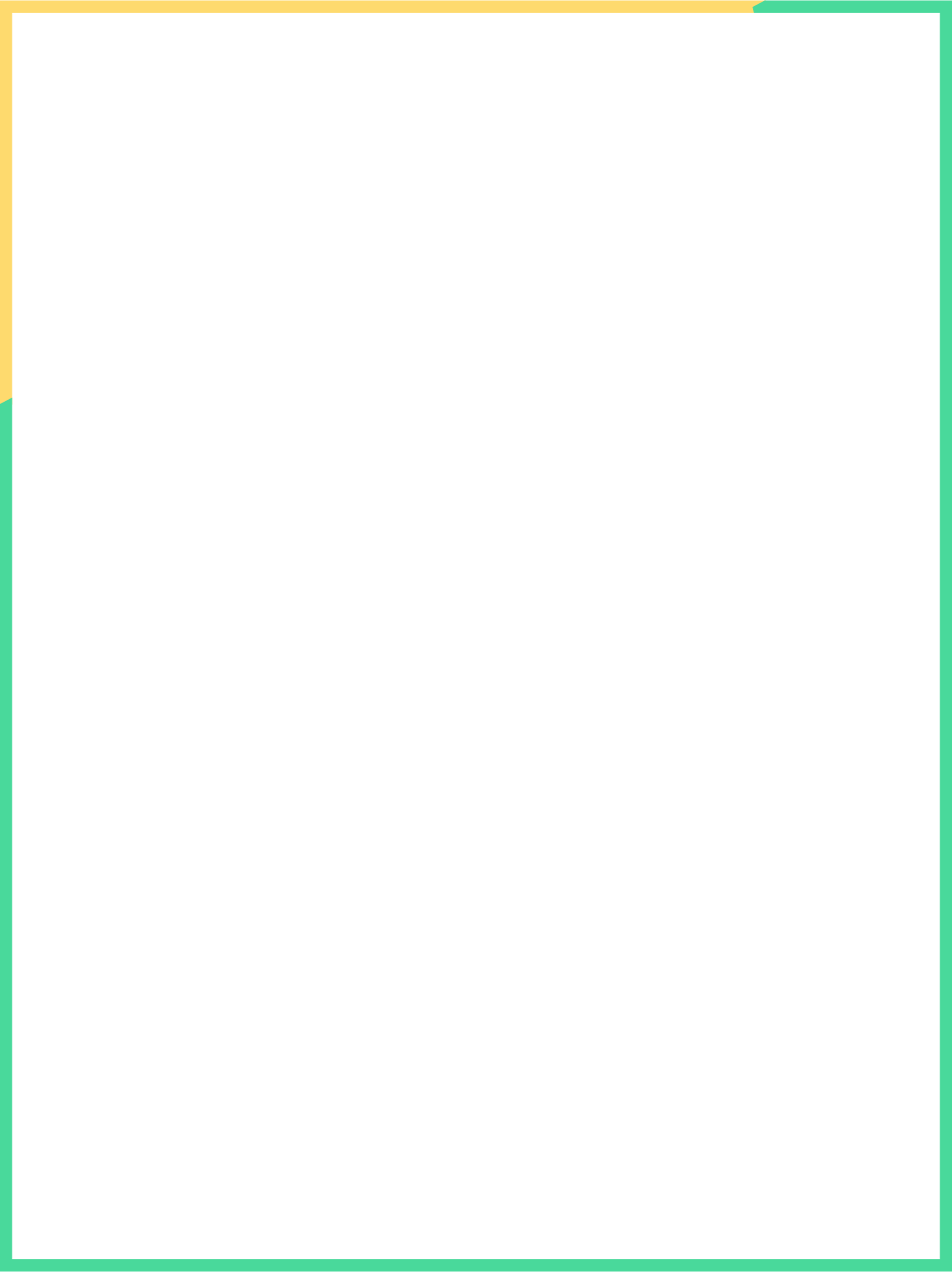 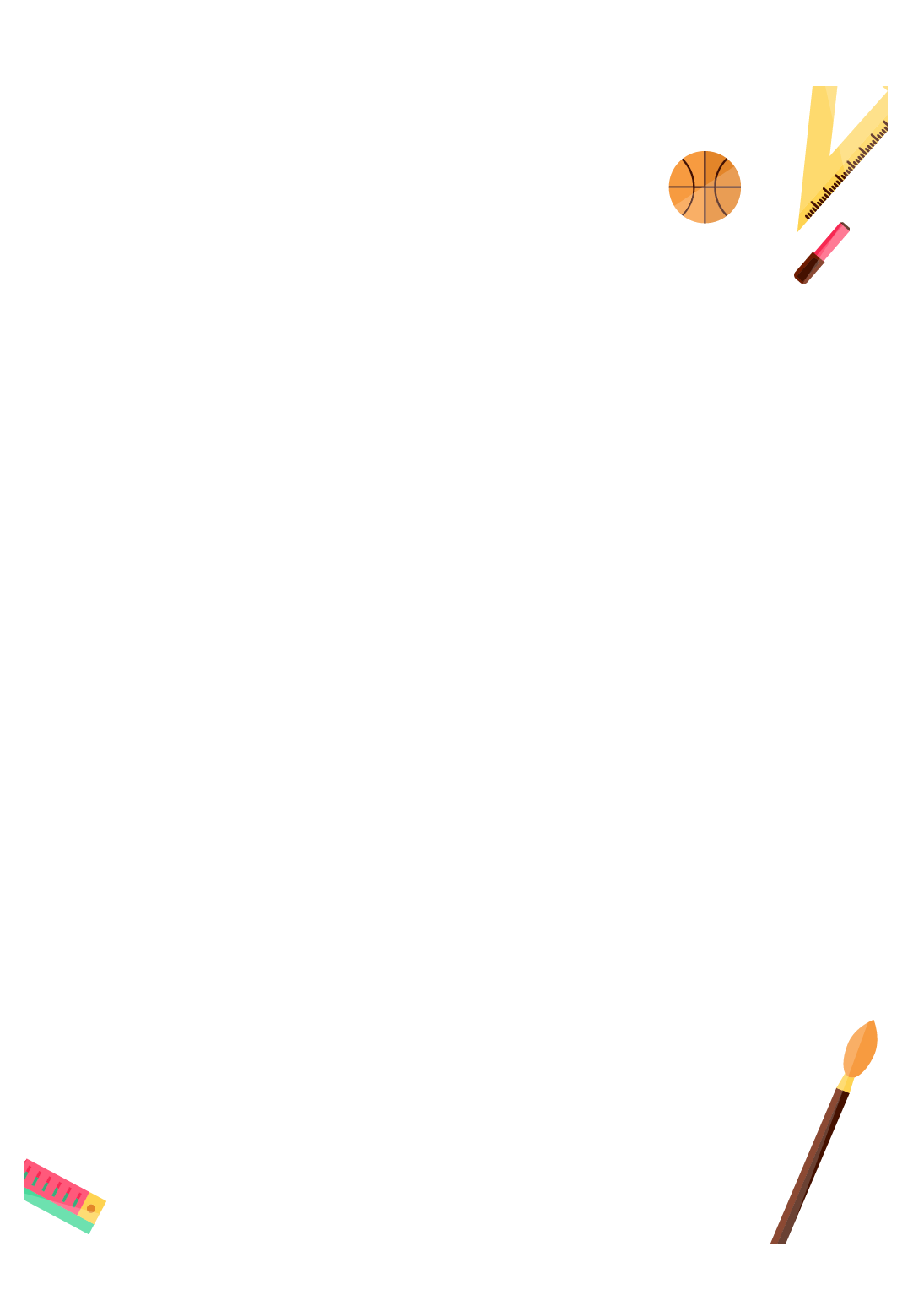 4 ô li rưỡi
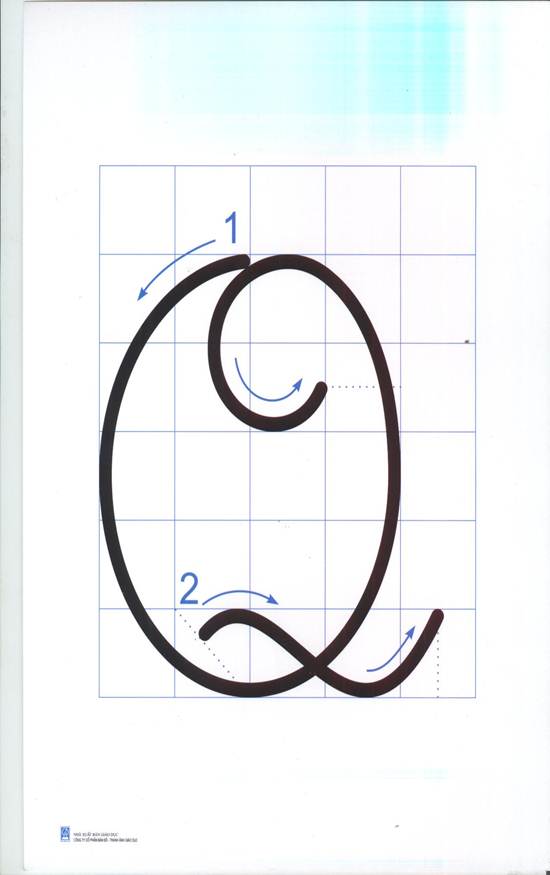 2 ô li rưỡi
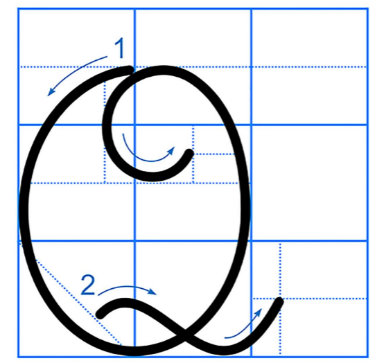 5 ô li
2 
ô li rưỡi
Con có nhận xét gì về chữ hoa Q cỡ vừa và cỡ nhỏ?
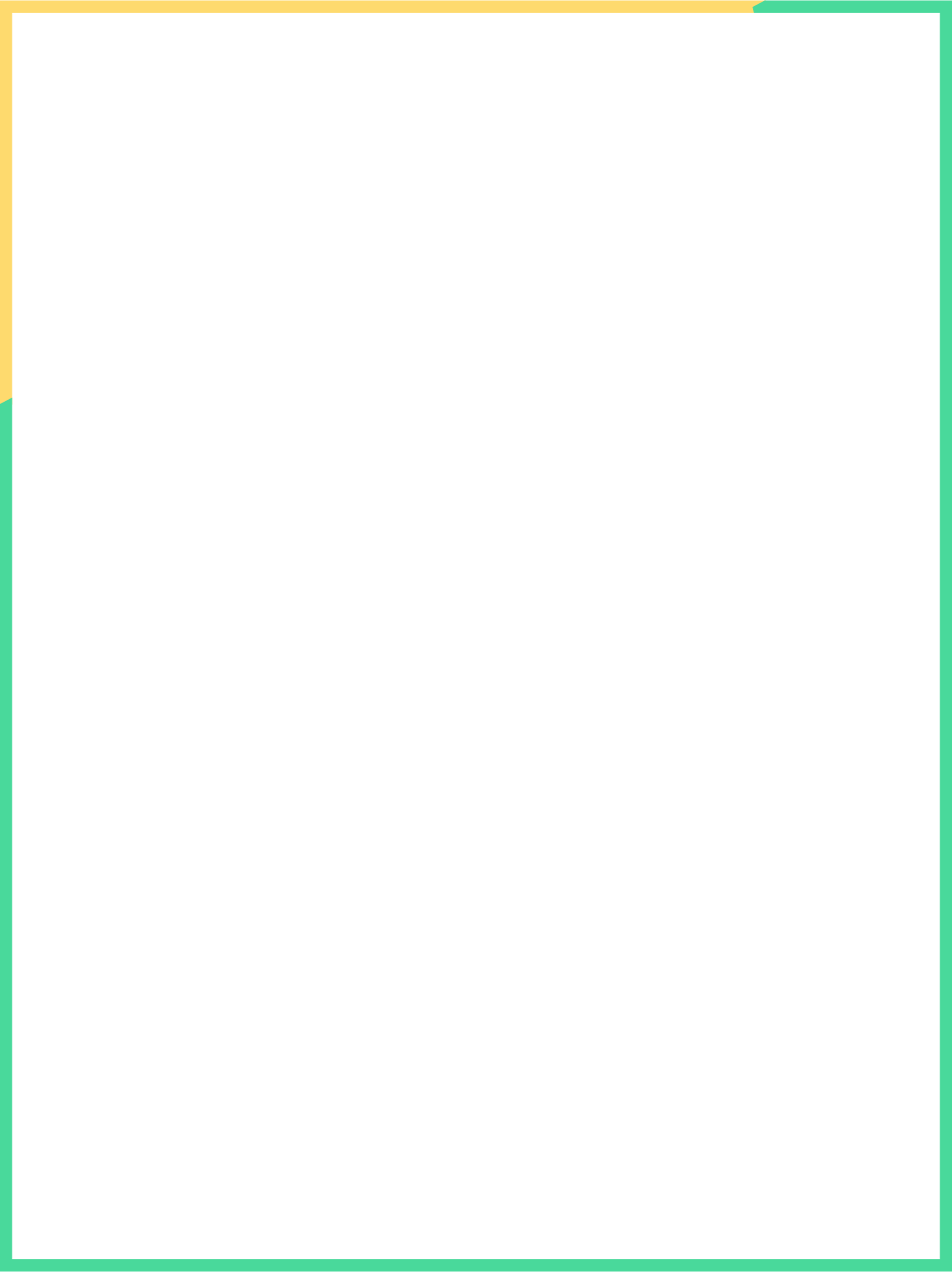 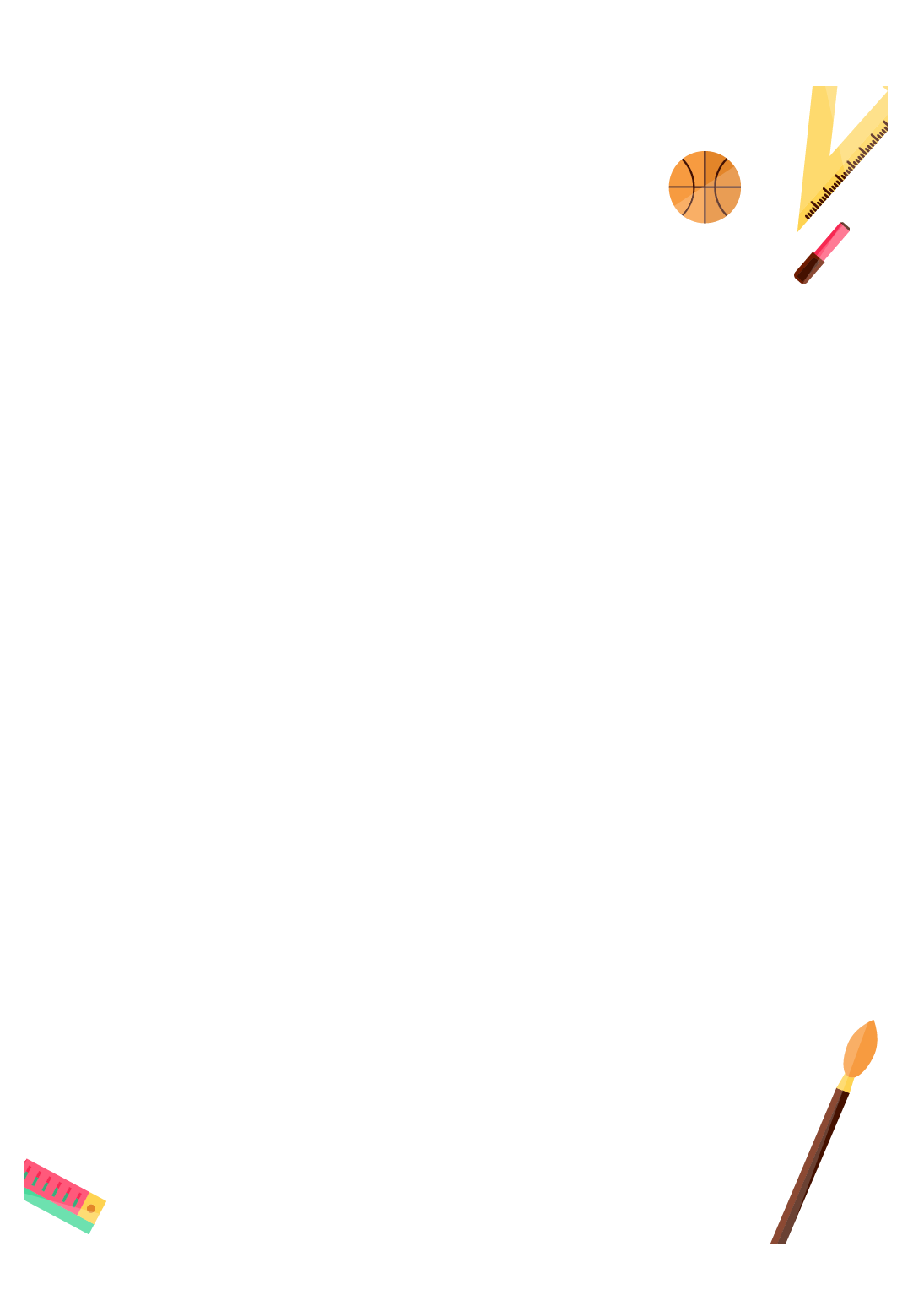 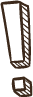 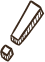 Viết bảng con
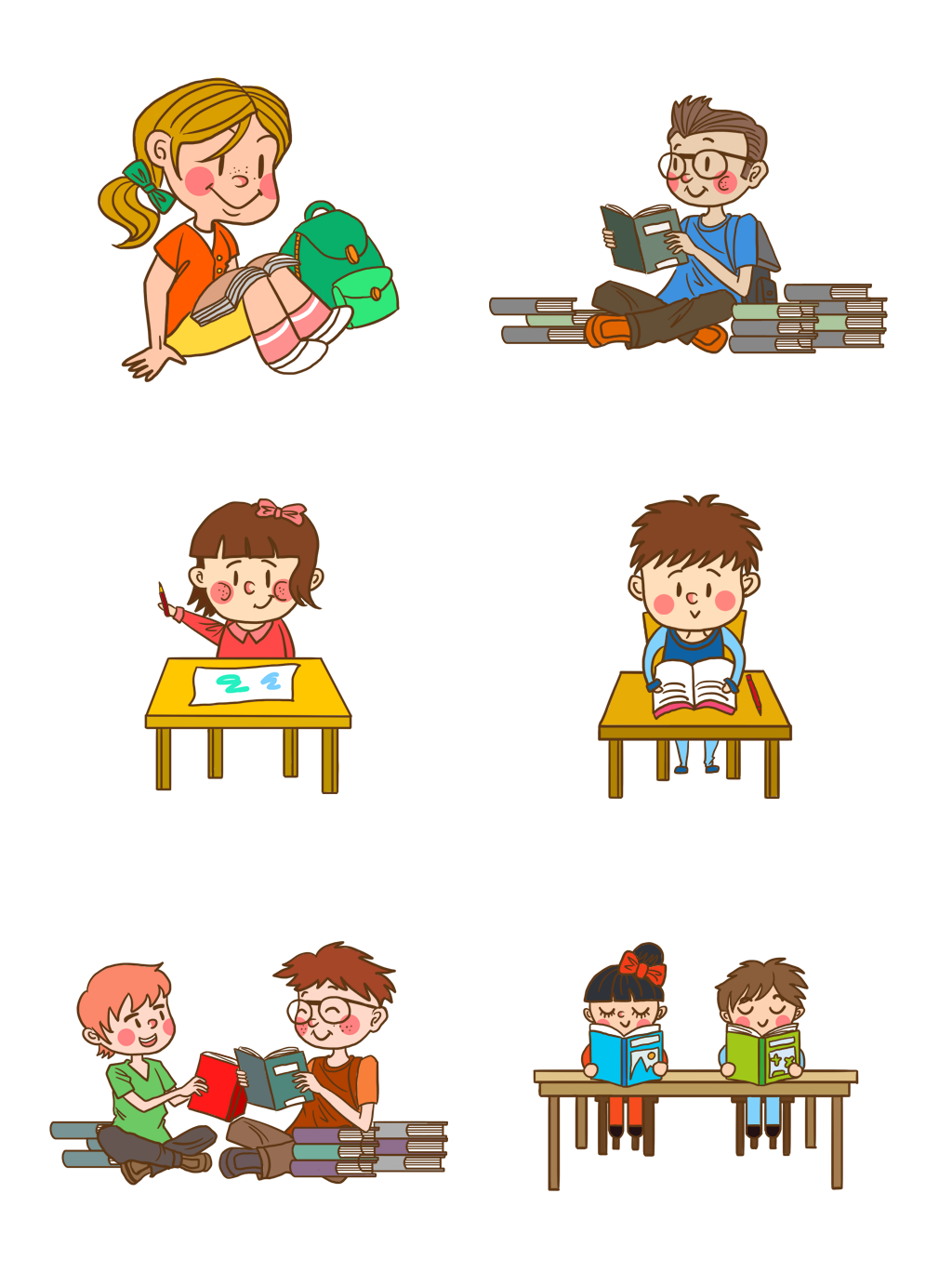 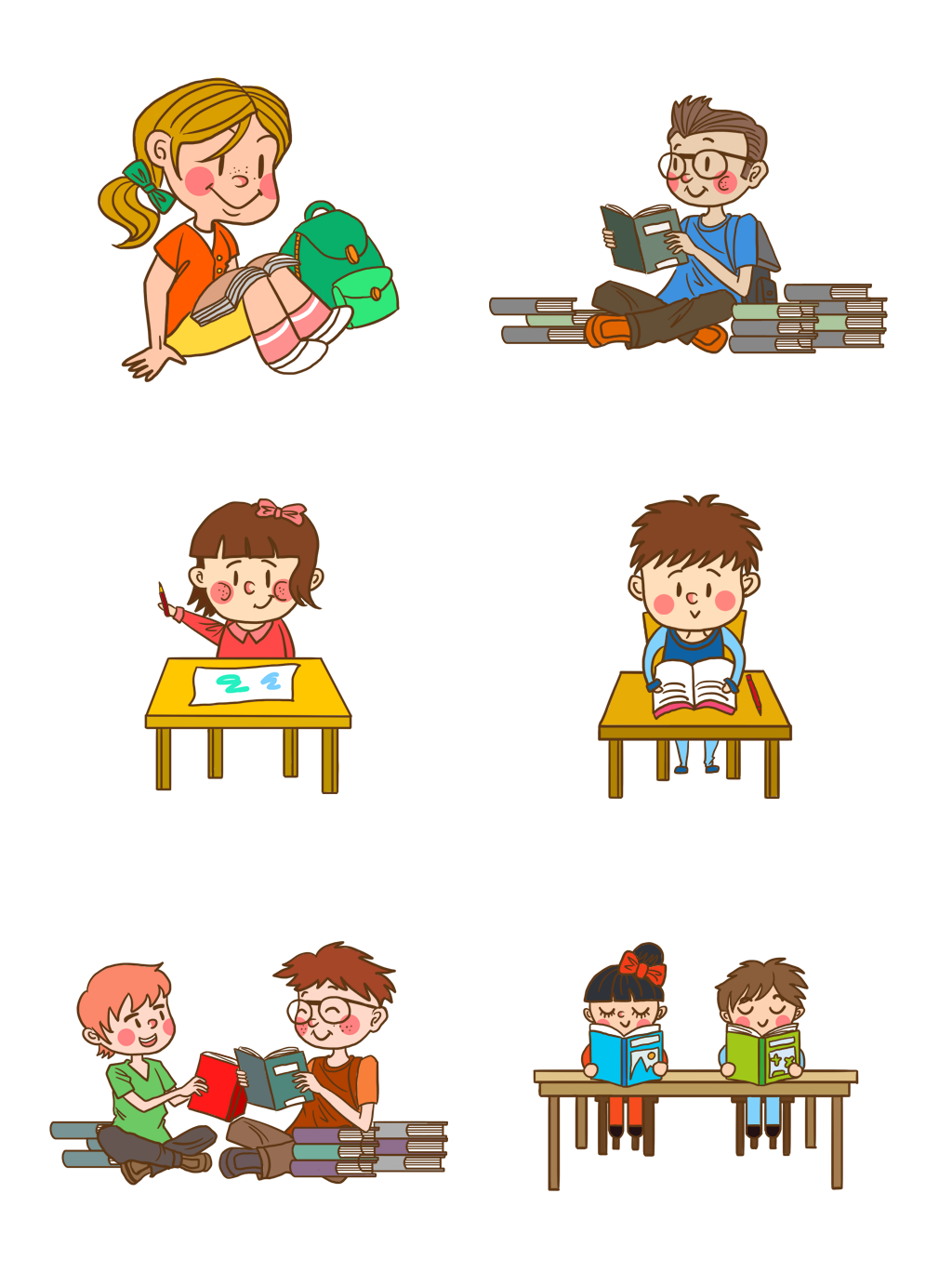 Viết ứng dụng
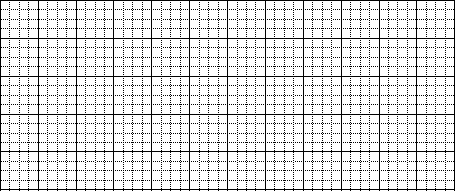 /
Quê hương em có đồng lúa xanh.
[Speaker Notes: Bài giảng thiết kế bởi: Nguyễn Thị Tuyết Nga – TH Mai Động – Hoàng Mai – HN.]
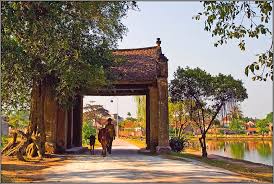 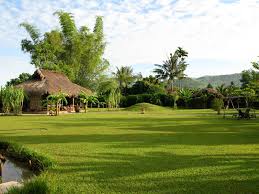 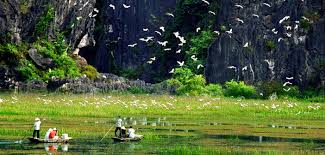 [Speaker Notes: Hình ảnh liên quan đến từ ngữ và câu ứng dụng]
Viết ứng dụng
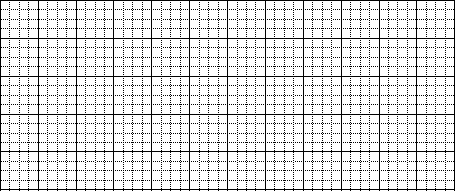 o
Quê hương em có đồng lúa xanh.
o
o
o
o
o
Cách đặt dấu thanh ở các chữ như thế nào?
/
Con hãy nêu độ cao của các con chữ có trong câu ứng dụng?
Khi viết câu ứng dụng, các con chú ý khoảng cách giữa các chữ ghi tiếng bằng khoảng cách 1 con chữ o.
Vị trí đặt dấu chấm ở cuối câu: 
ngay sau chữ cái “h” trong tiếng xanh.
Cách đặt dấu thanh ở các chữ: dấu huyền đặt trên chữ ô (đồng); dấu sắc đặt trên chữ o (có), chữ u (lúa).
Chữ Q, h, l, g cao 2 li rưỡi.
Chữ  đ cao 2 li.
Các chữ còn lại cao 1 li.
[Speaker Notes: Bài giảng thiết kế bởi: Nguyễn Thị Tuyết Nga – TH Mai Động – Hoàng Mai – HN.]
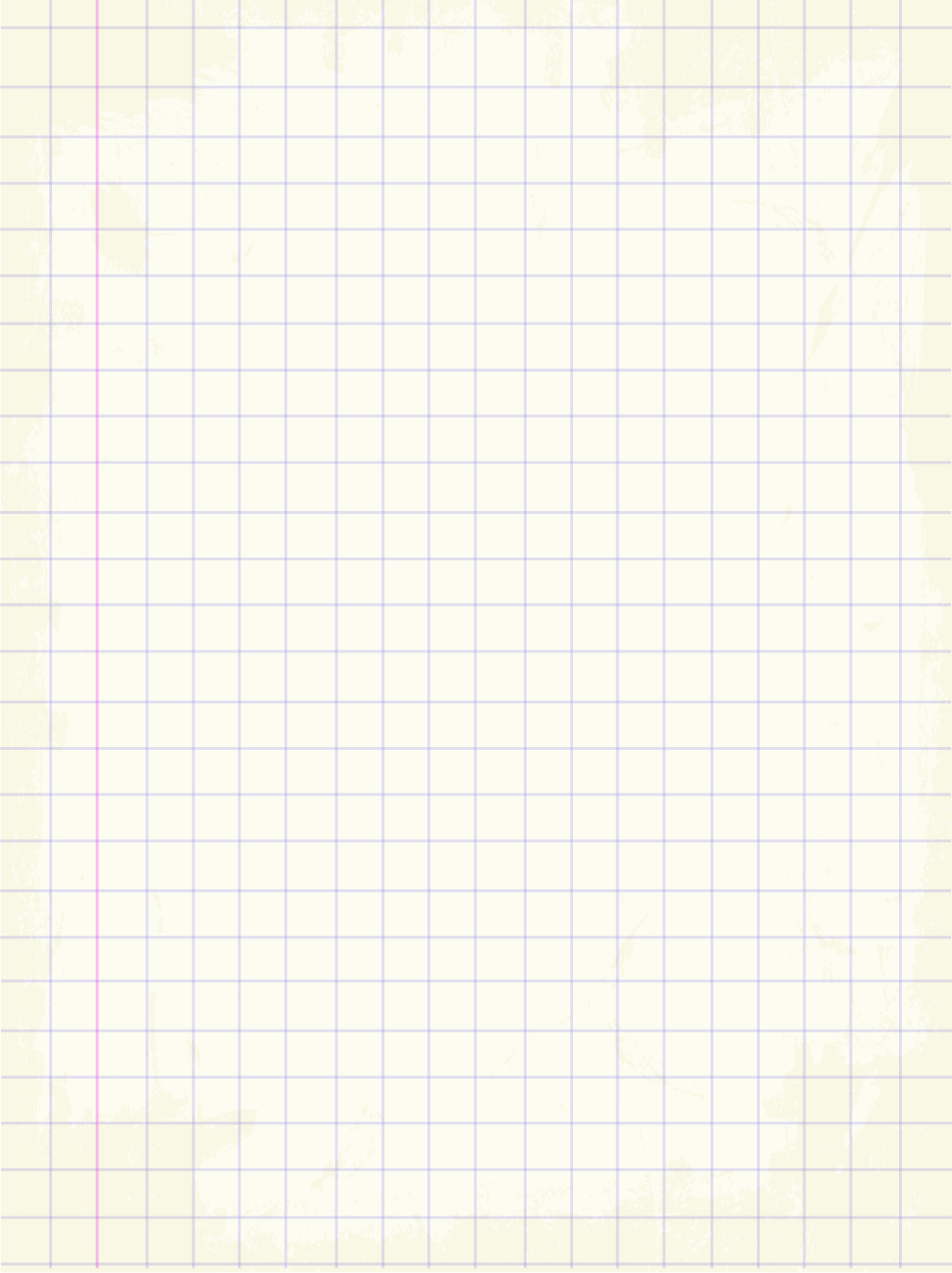 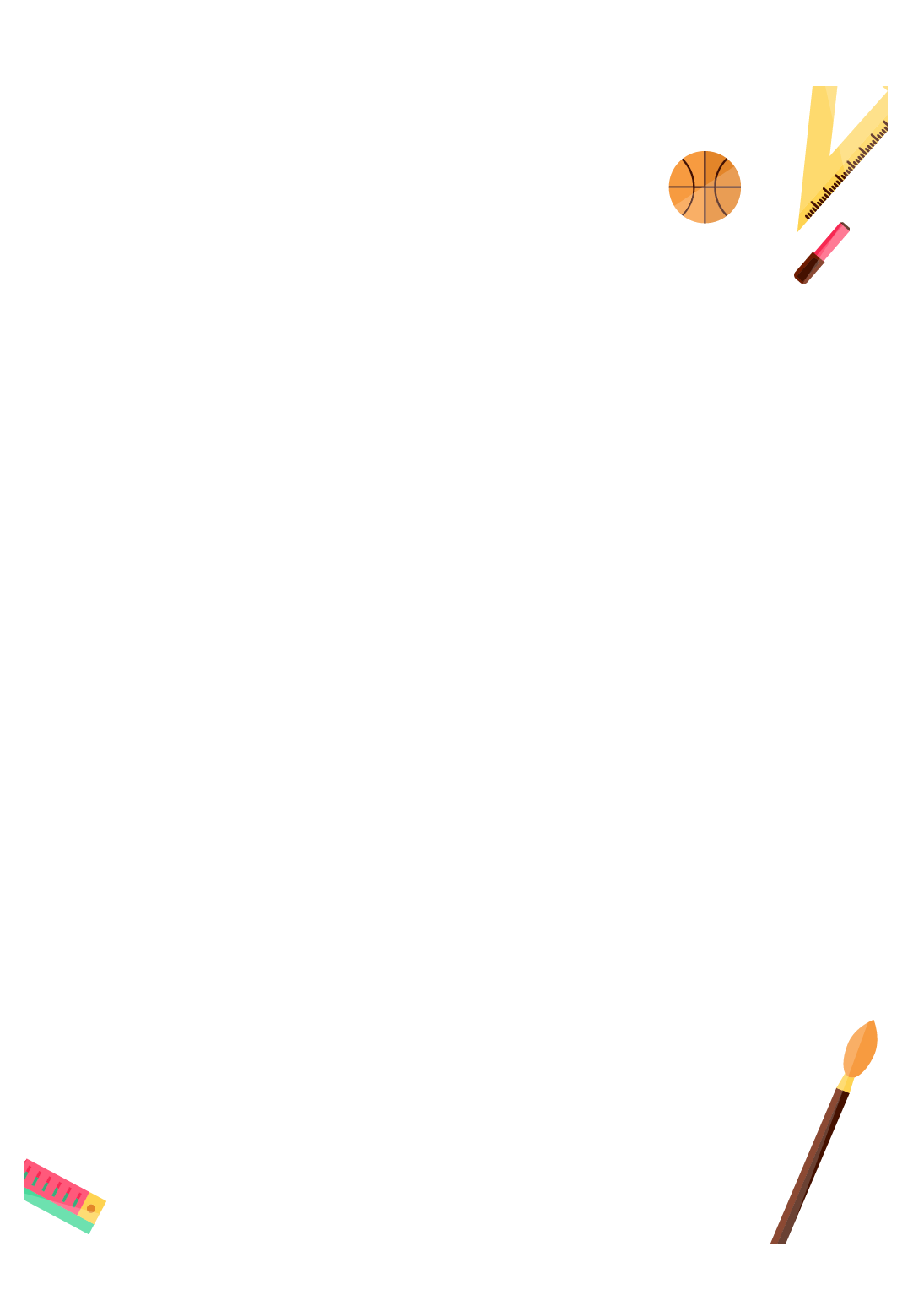 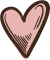 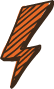 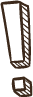 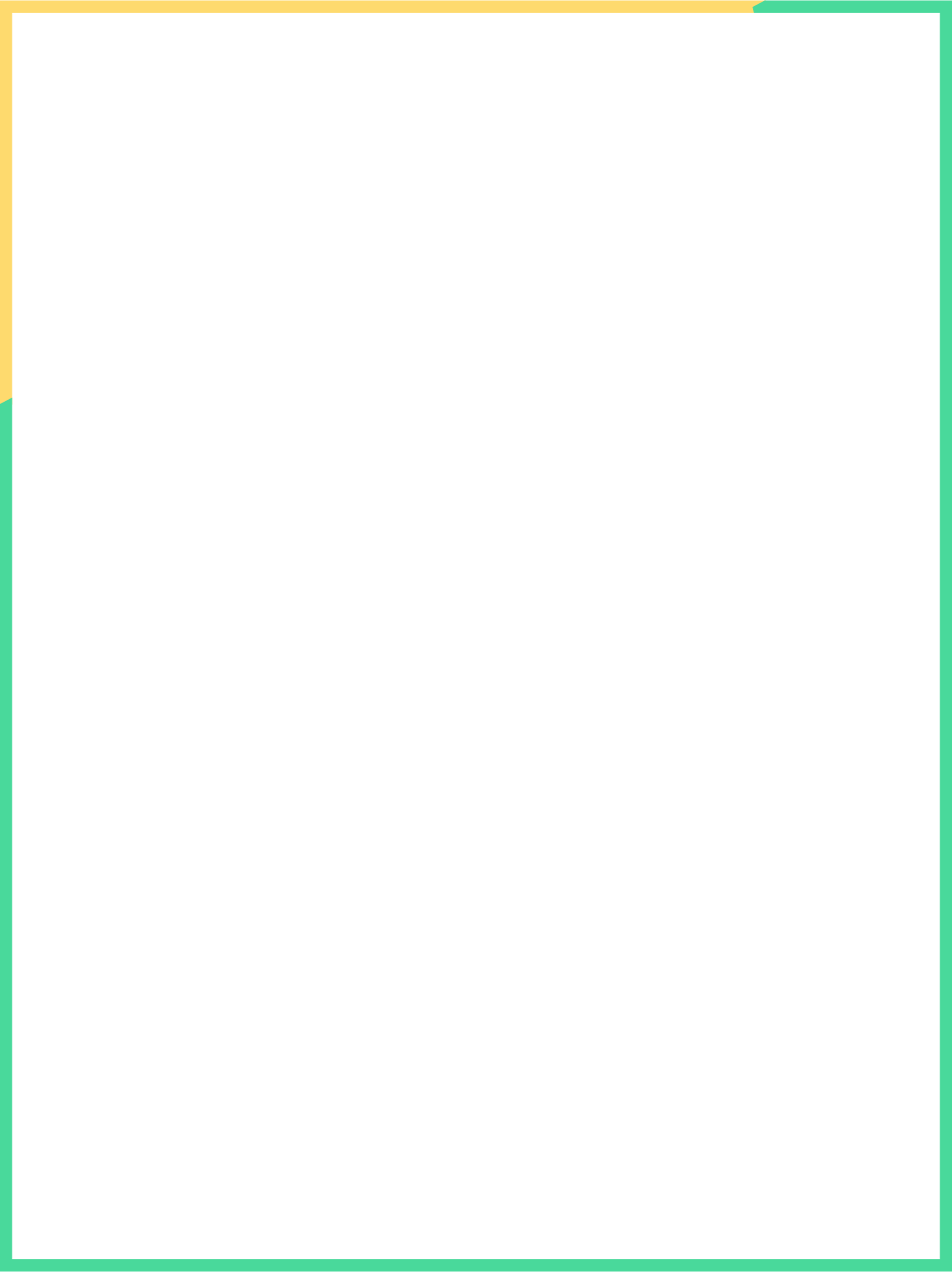 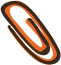 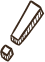 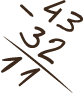 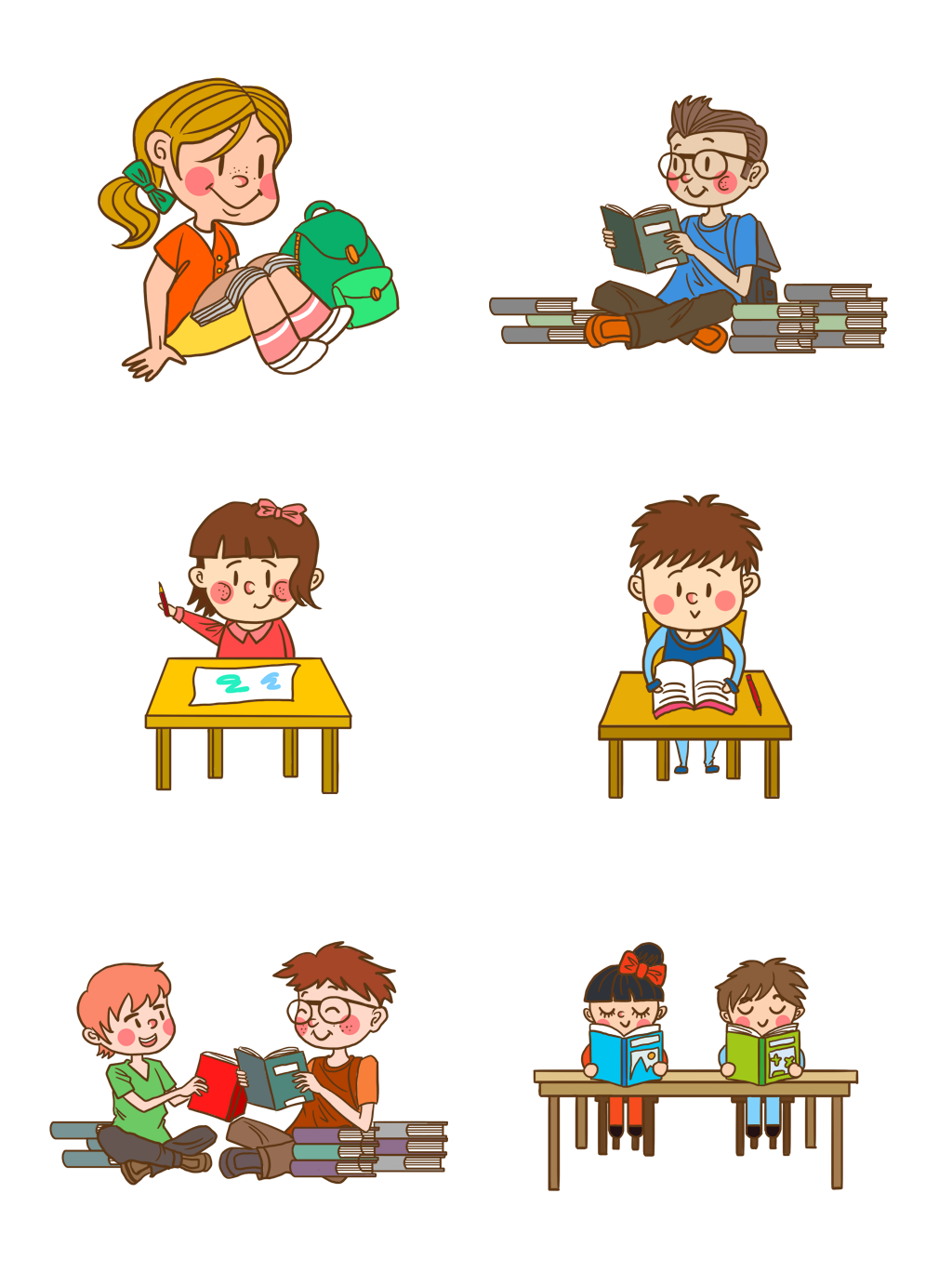 Thực hành
viết vở
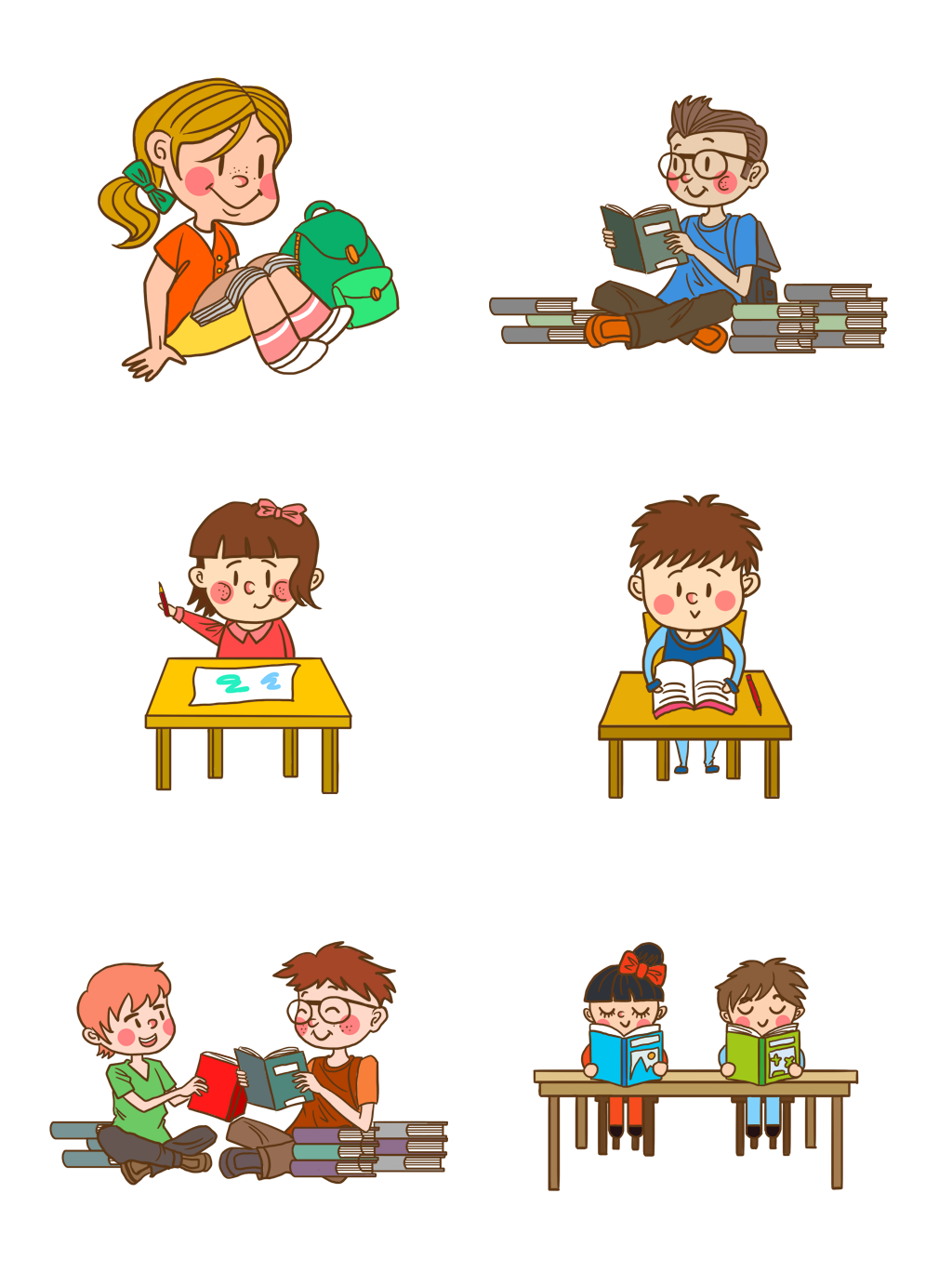 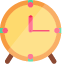 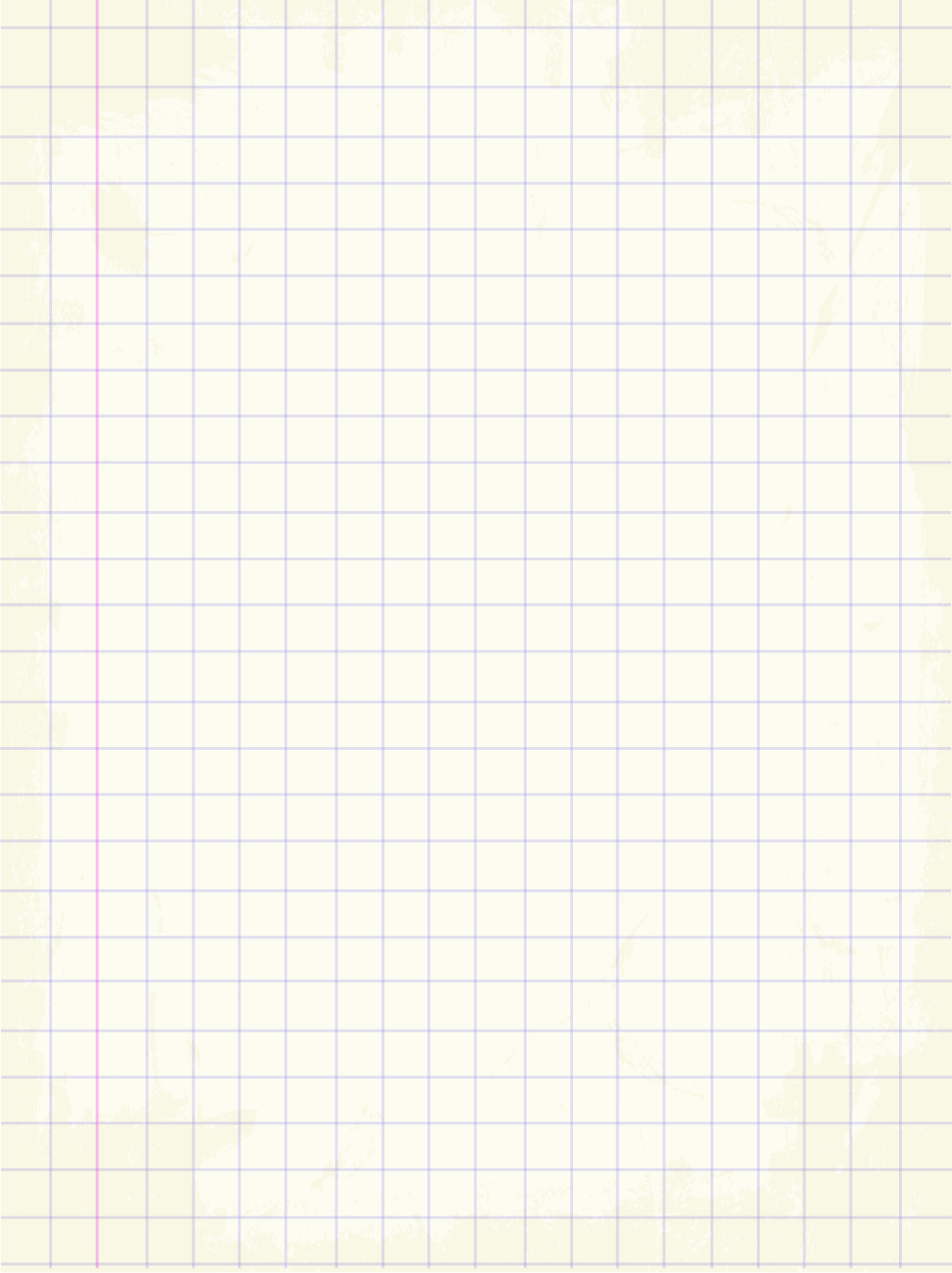 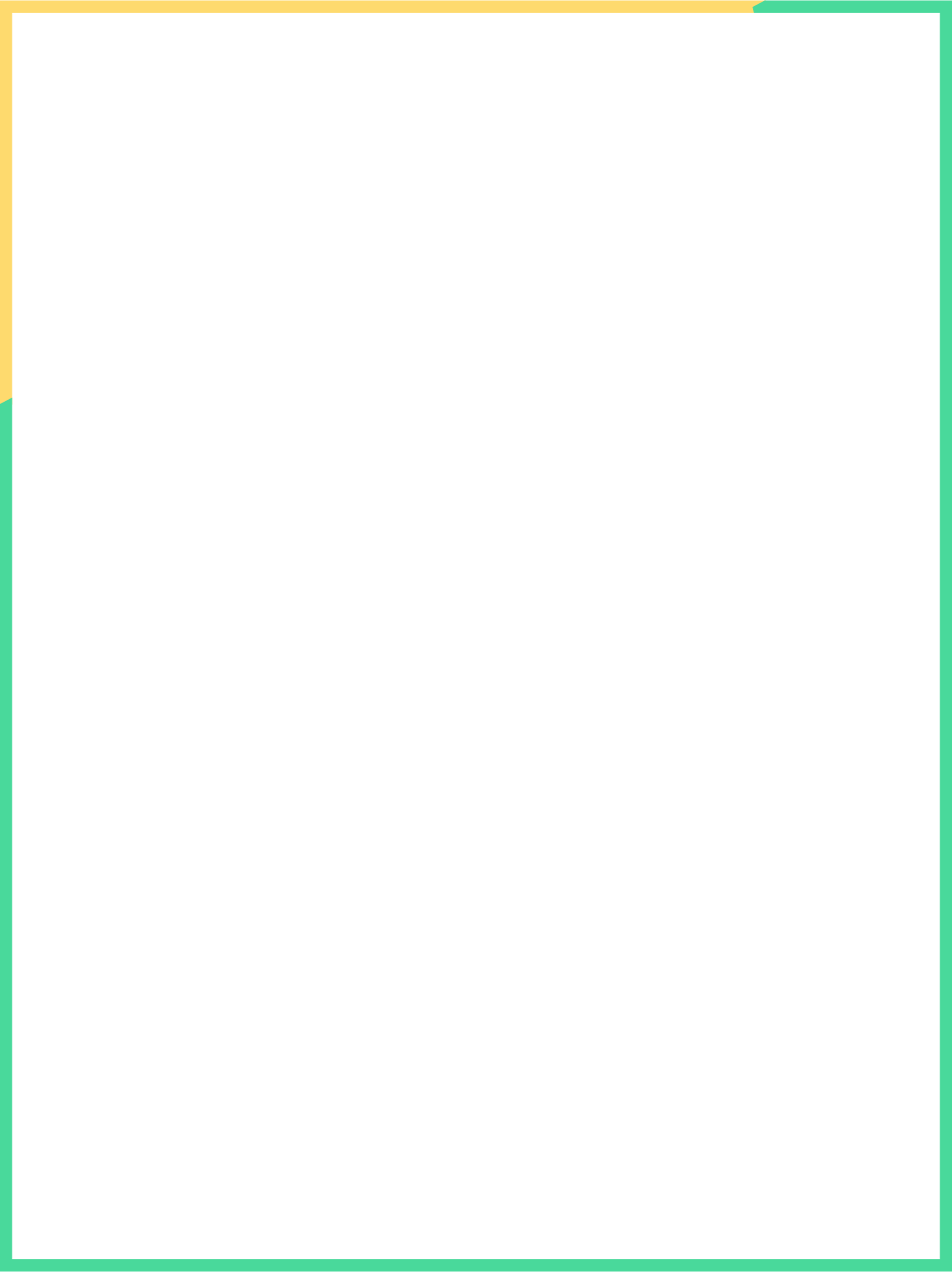 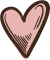 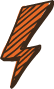 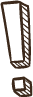 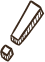 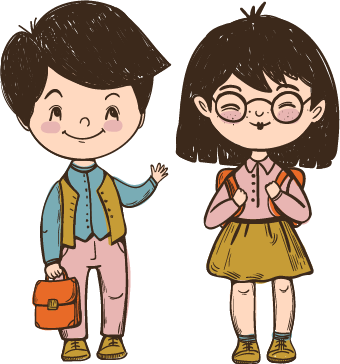 Củng cố, dặn dò
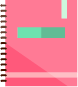 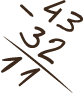 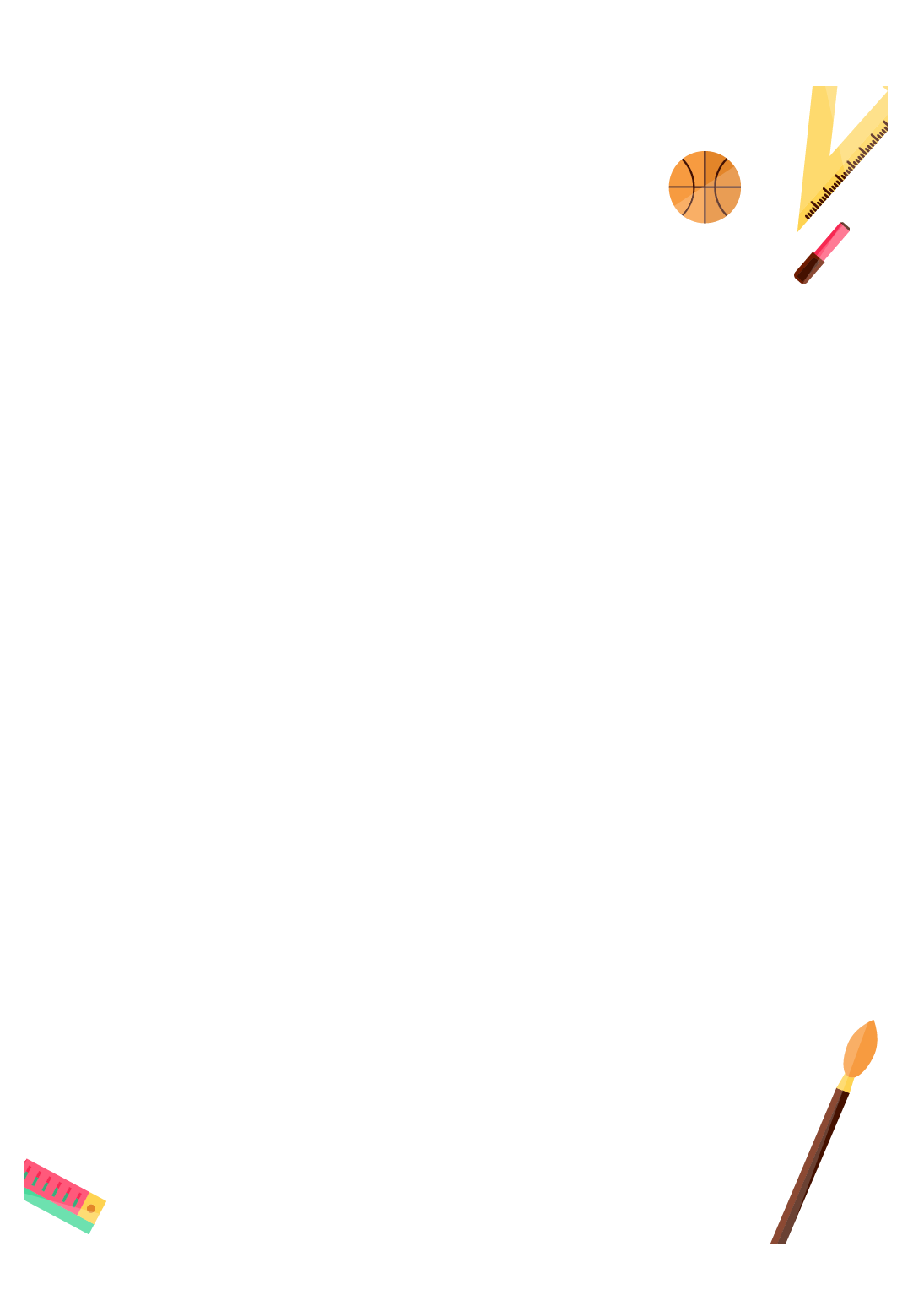 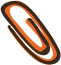 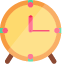